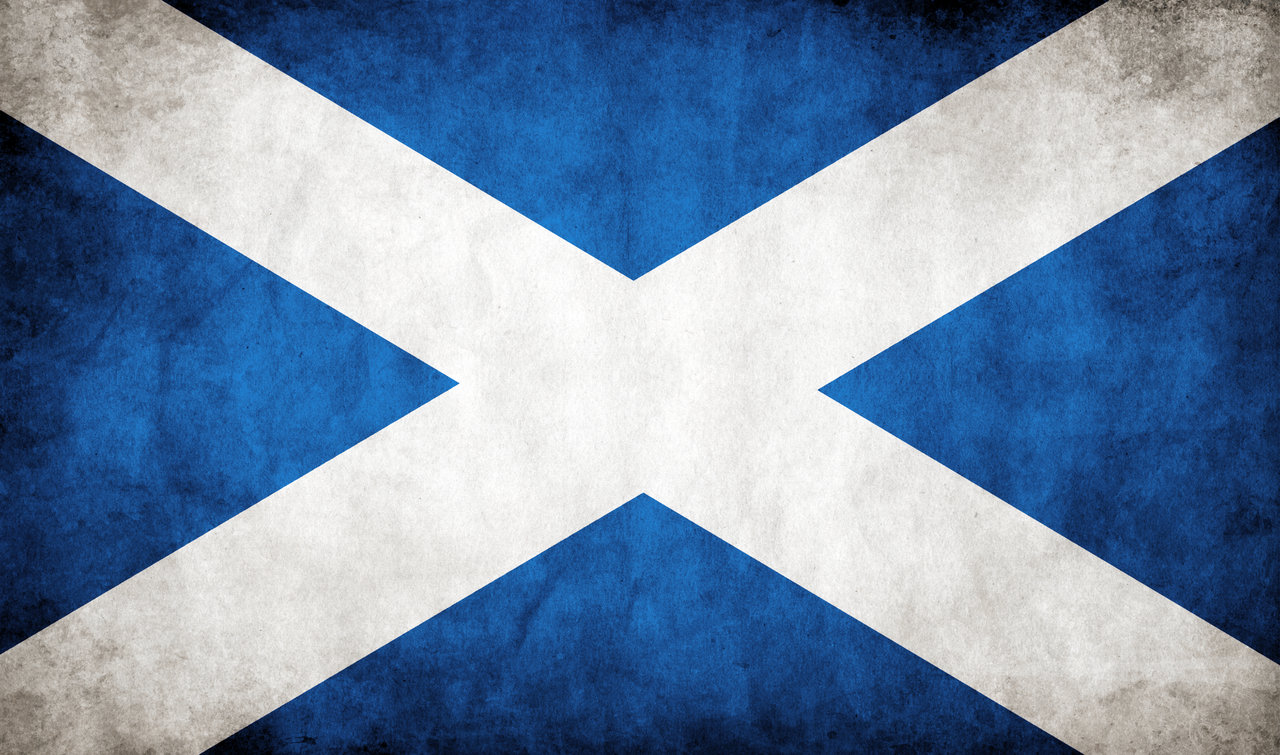 Scotland
Where is Scotland?
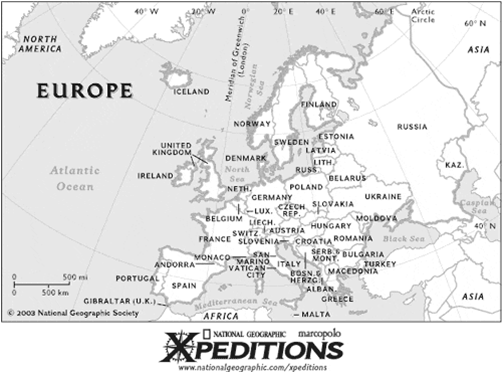 History of Scotland
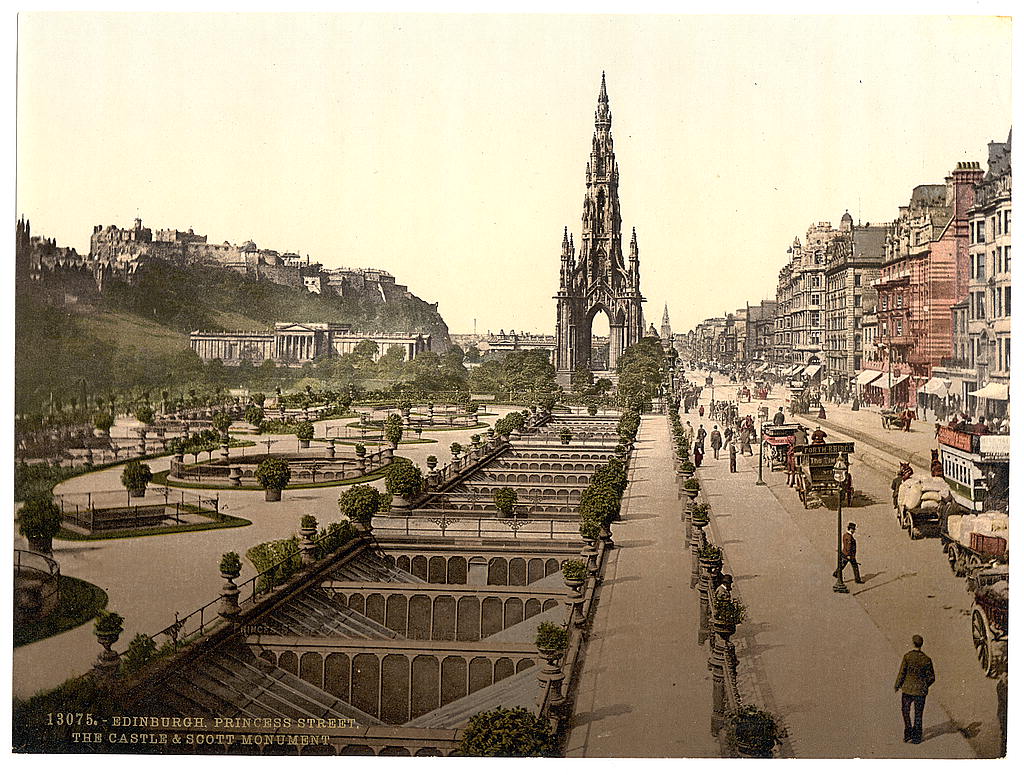 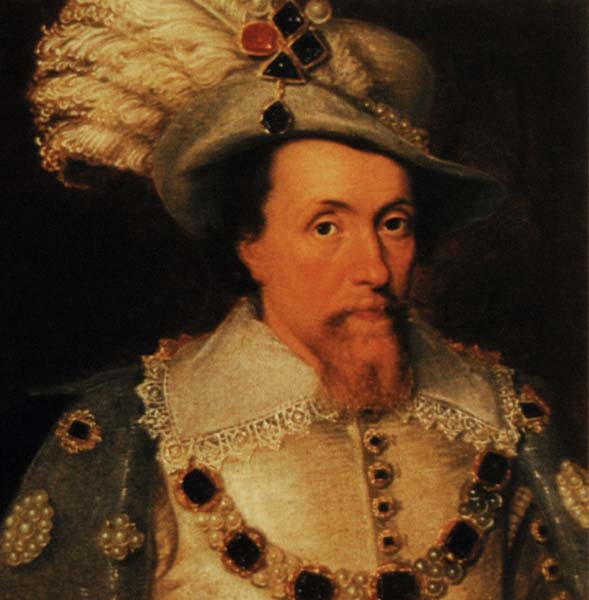 King James VI
Flag of Scotland
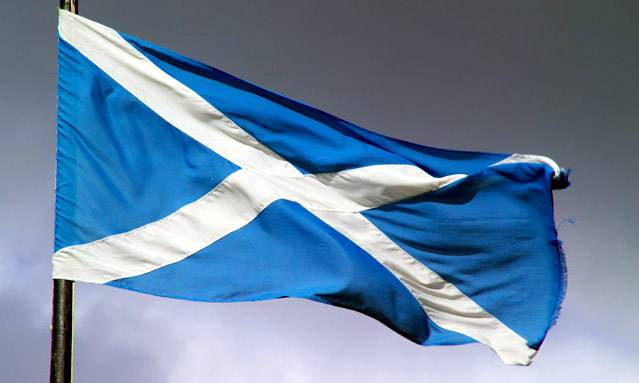 Scotland
the Highlands               Lowlands                 Southern Uplands
A Few Facts About Scotland
The capital of Scotland is Edinburgh.
The money used is called the pound sterling.
The population of Scotland is 4,996,000.
The language spoken is English.
Scotland is a fascinating country.
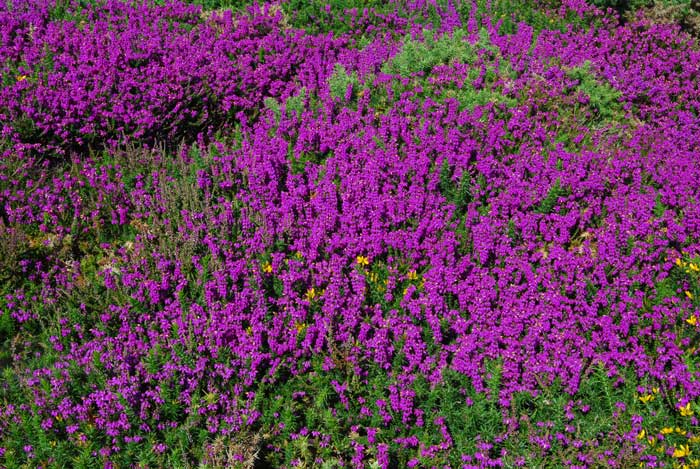 Lochs
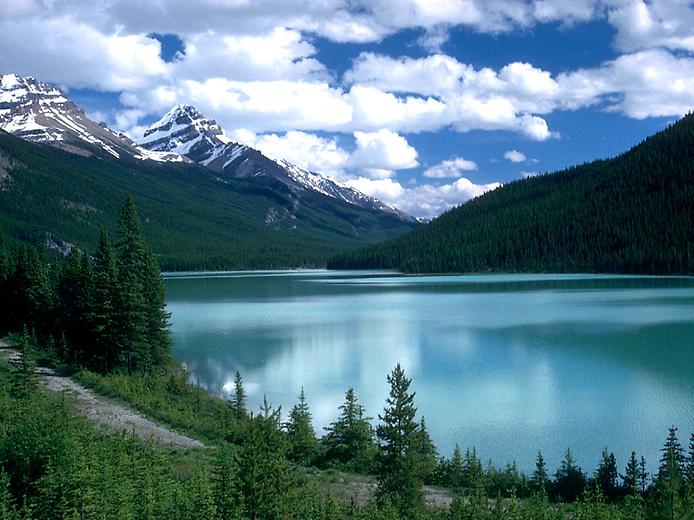 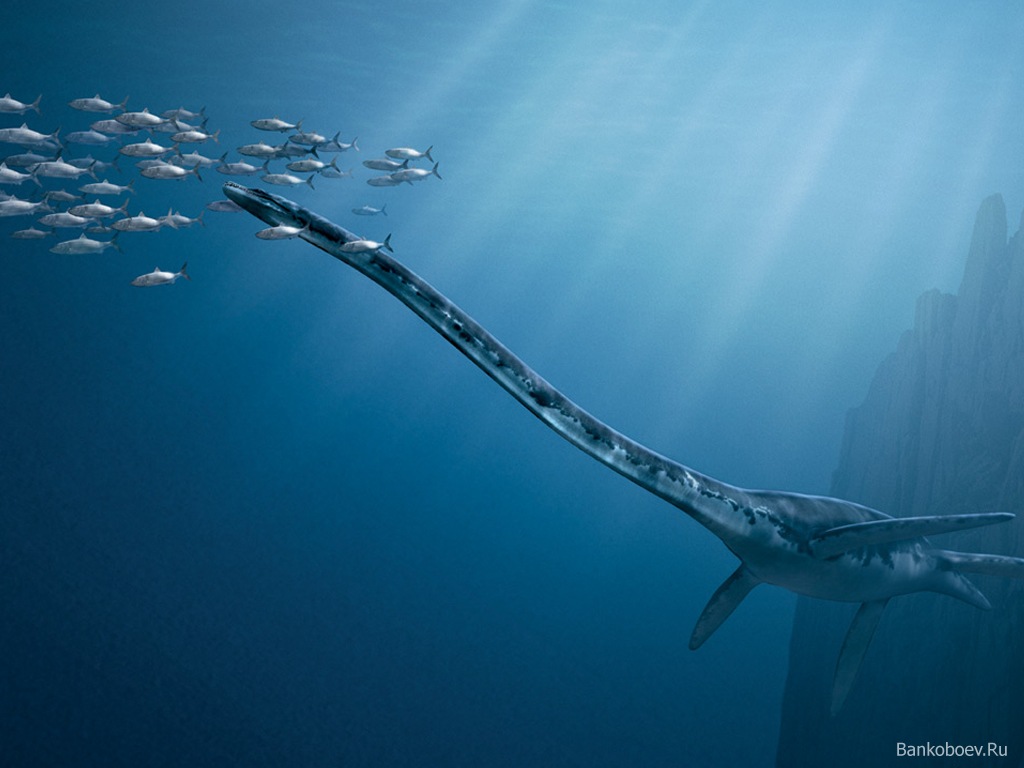 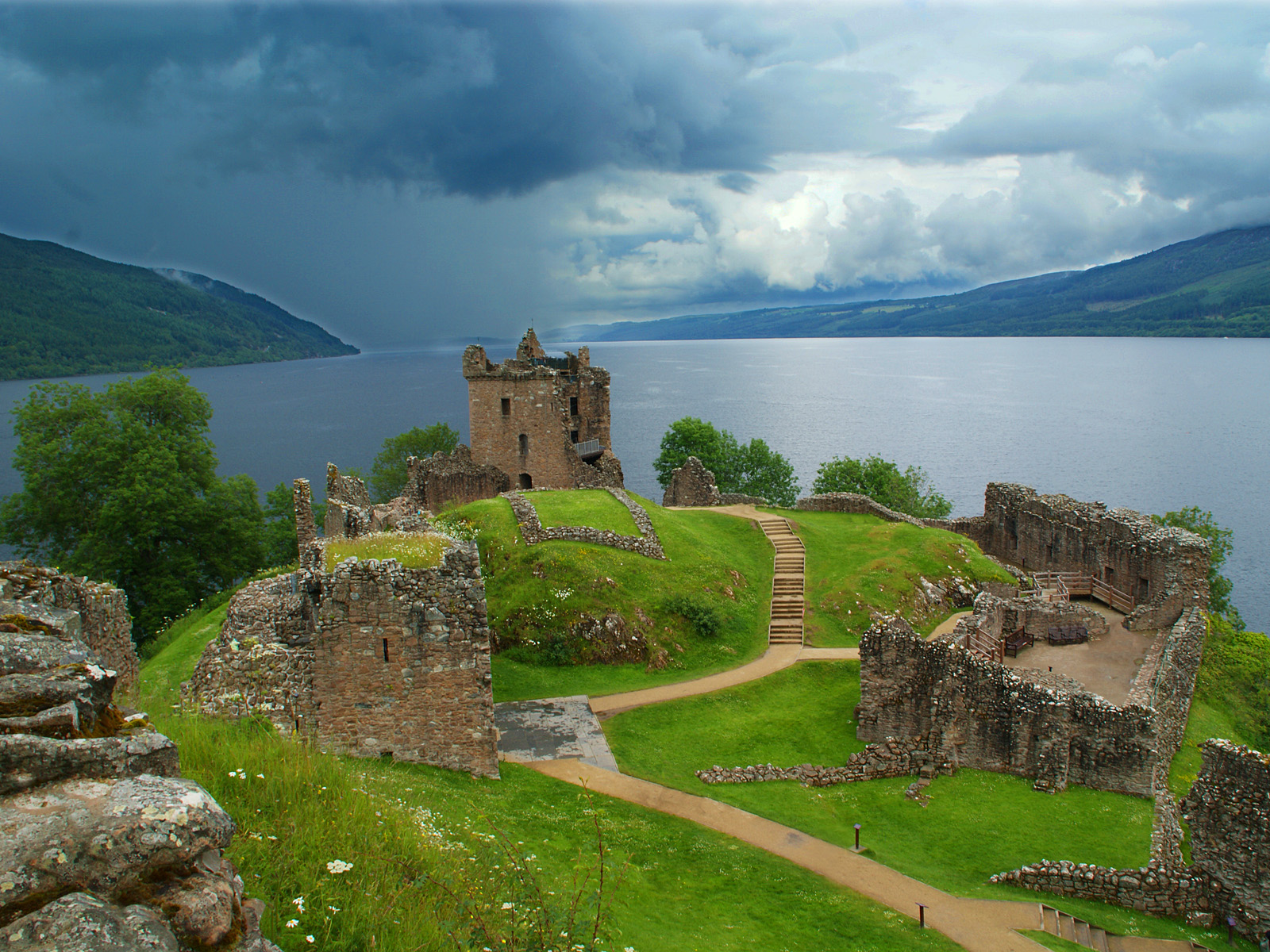 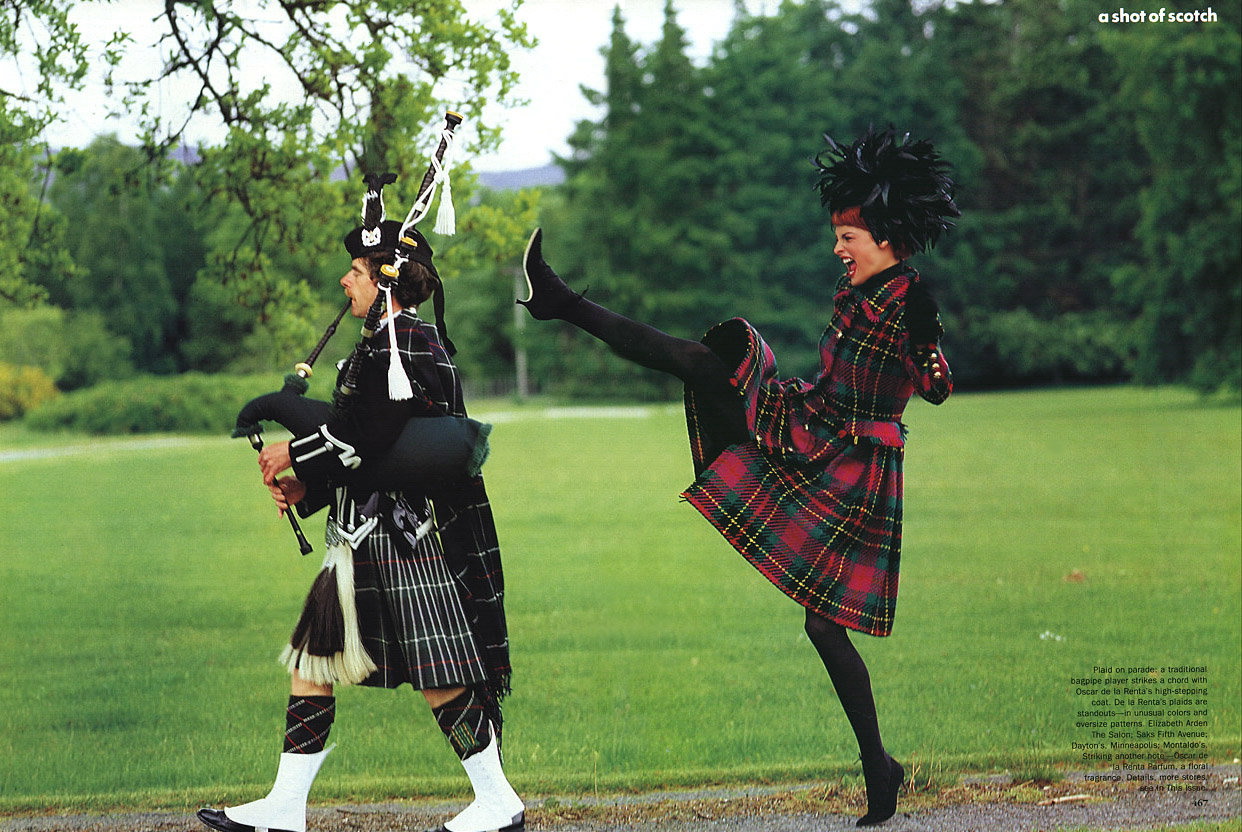 Scotland is a land of many famous people…
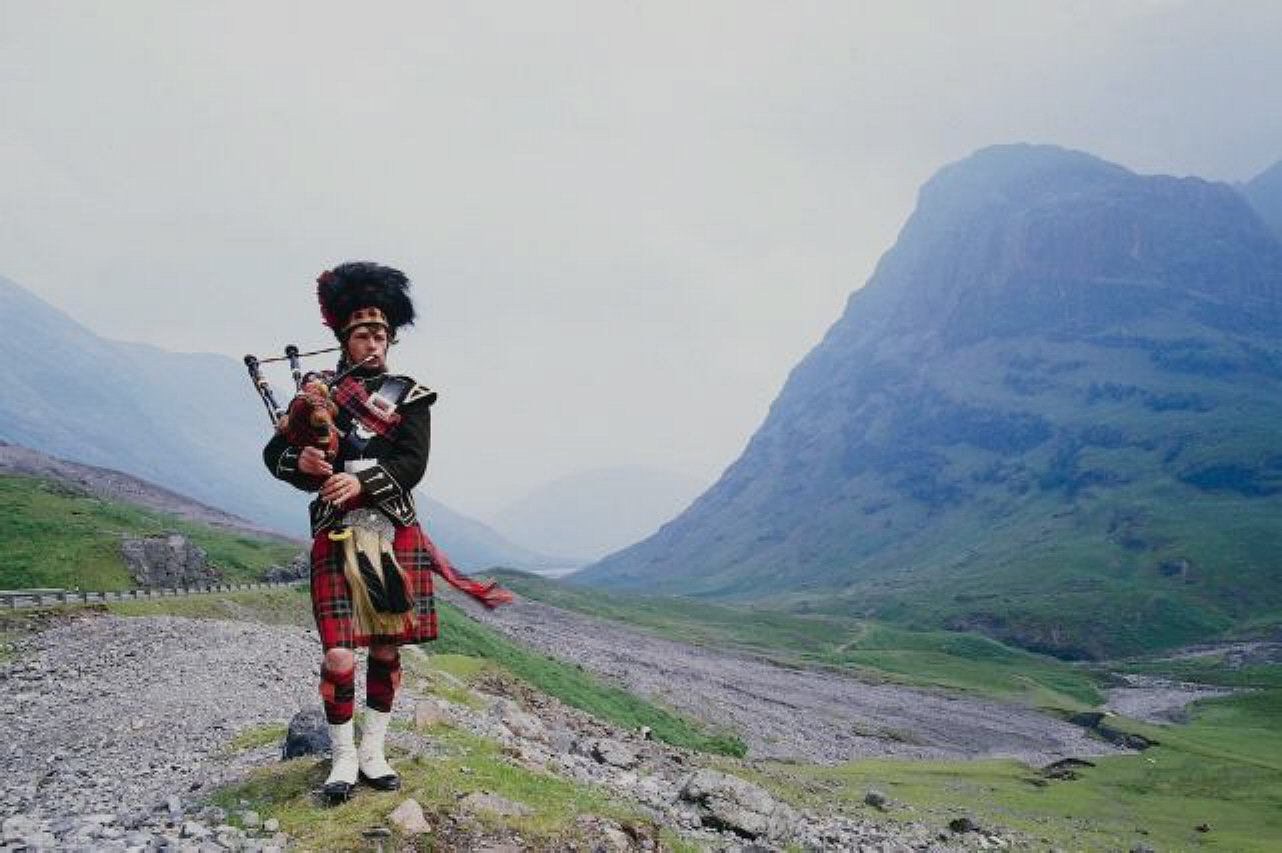 Alexander Graham Bell                       Charles Mackintosh
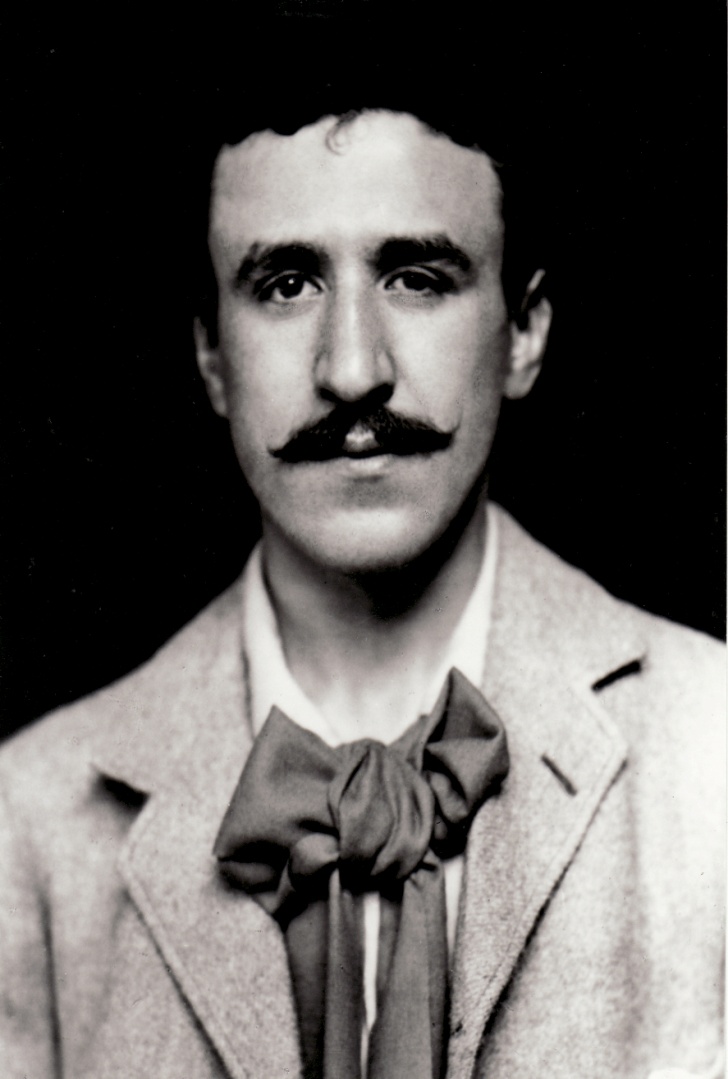 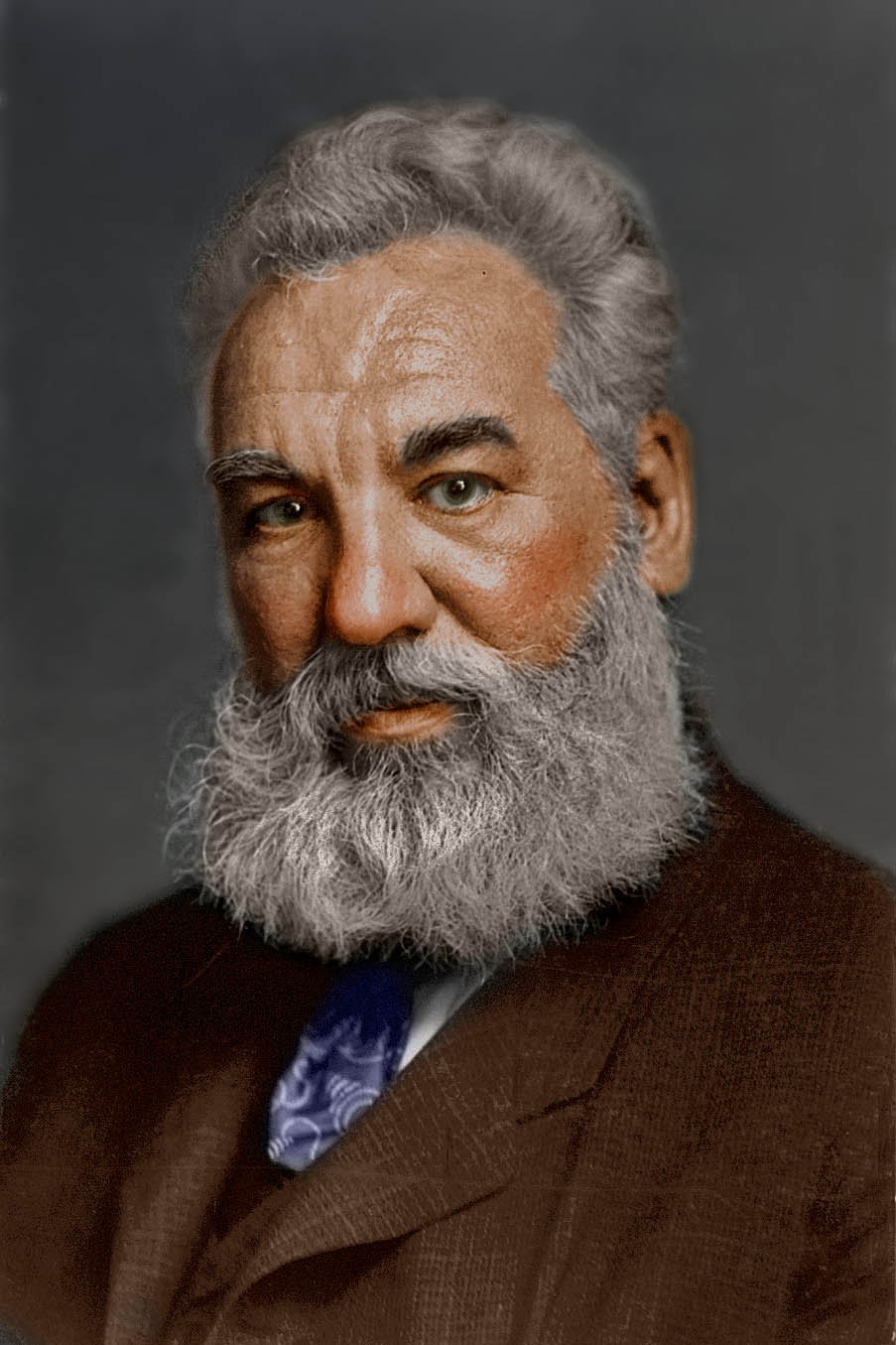 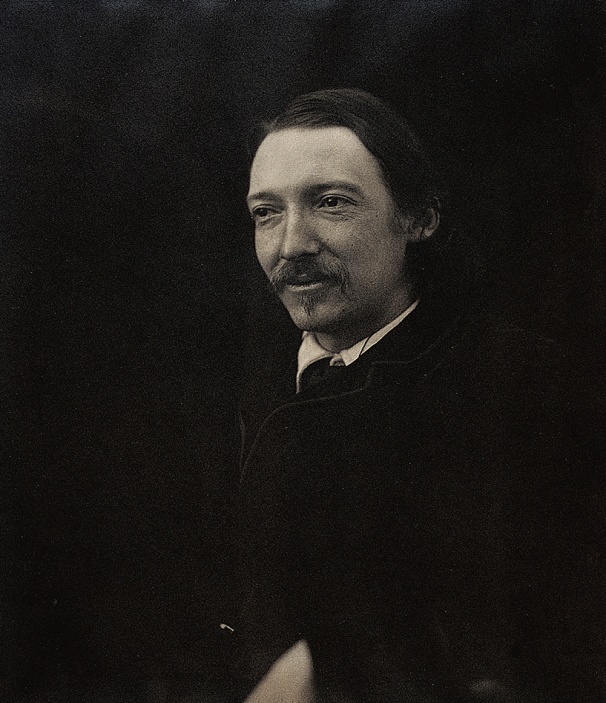 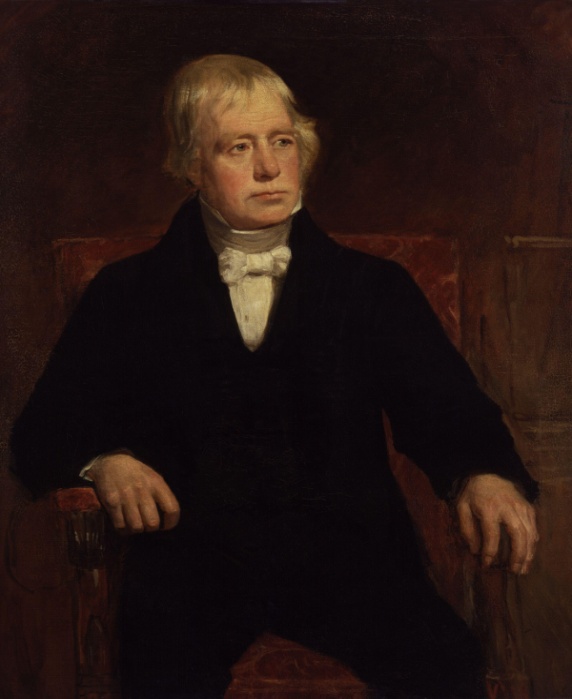 Sir Walter Scott                                 Robert Louis Stevenson
Sir Arthur Conan Doyle             Robert Burns
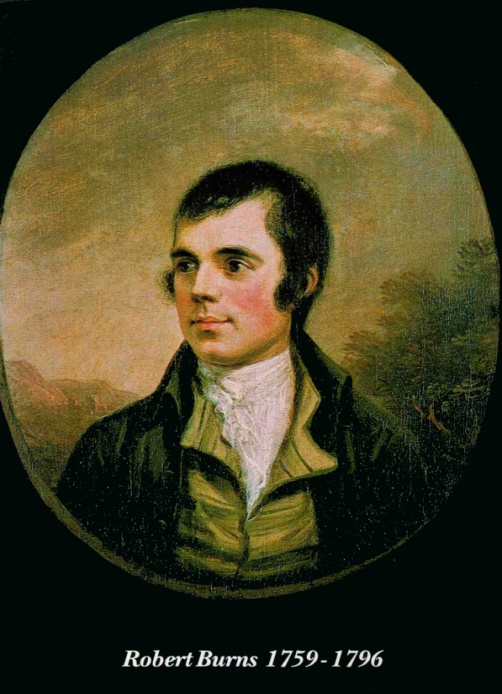 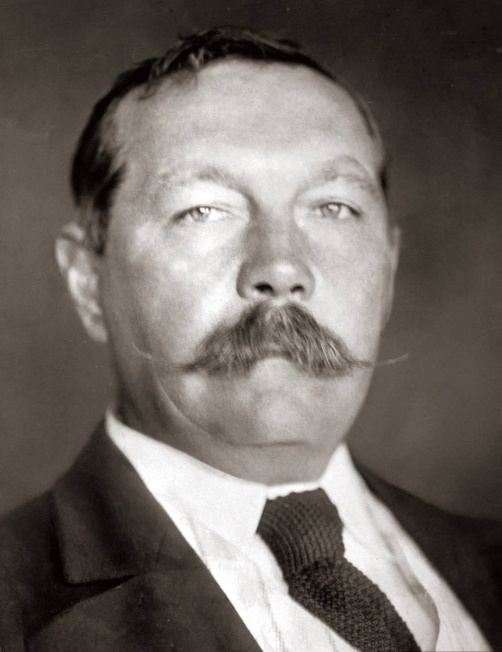 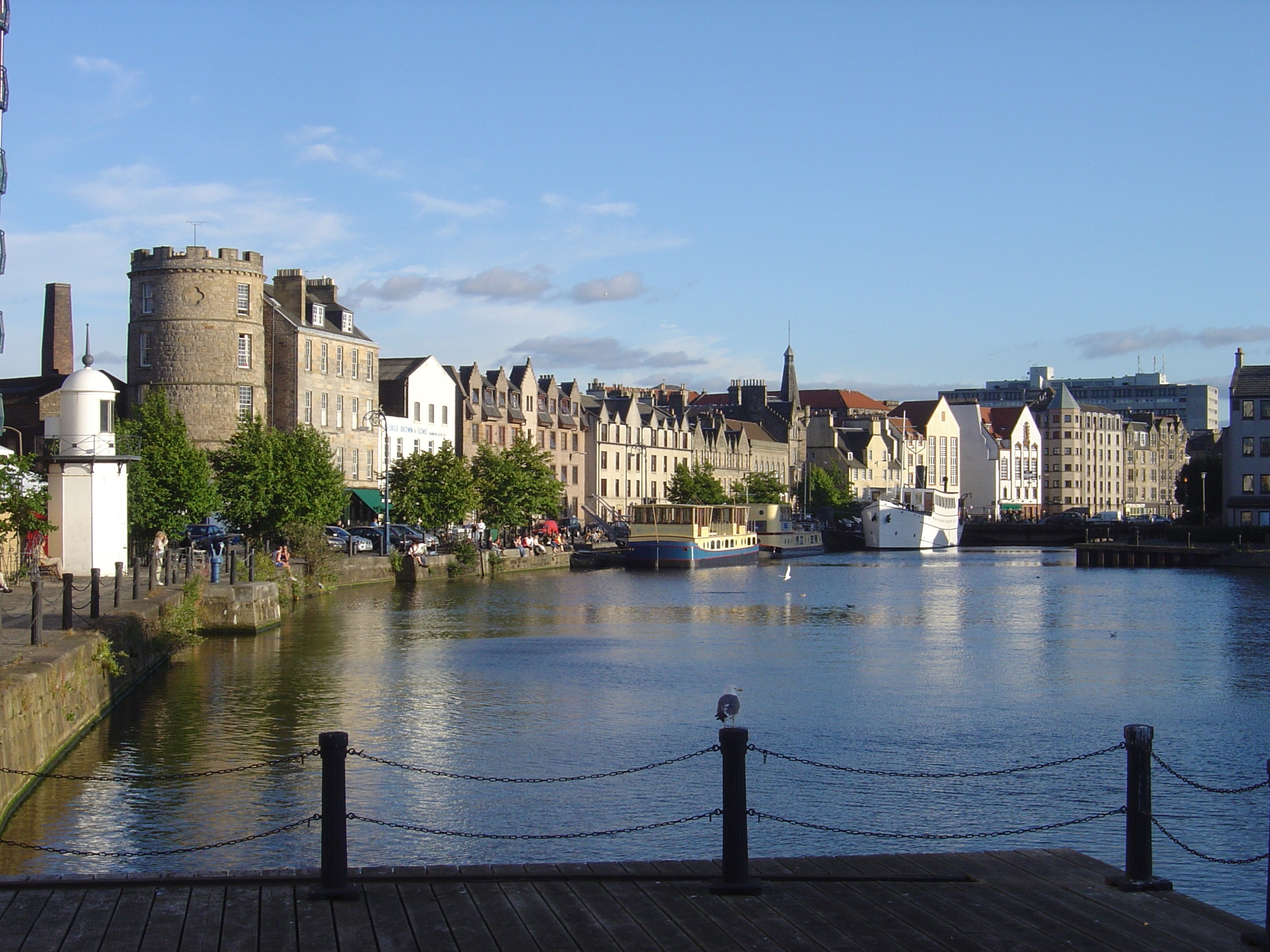 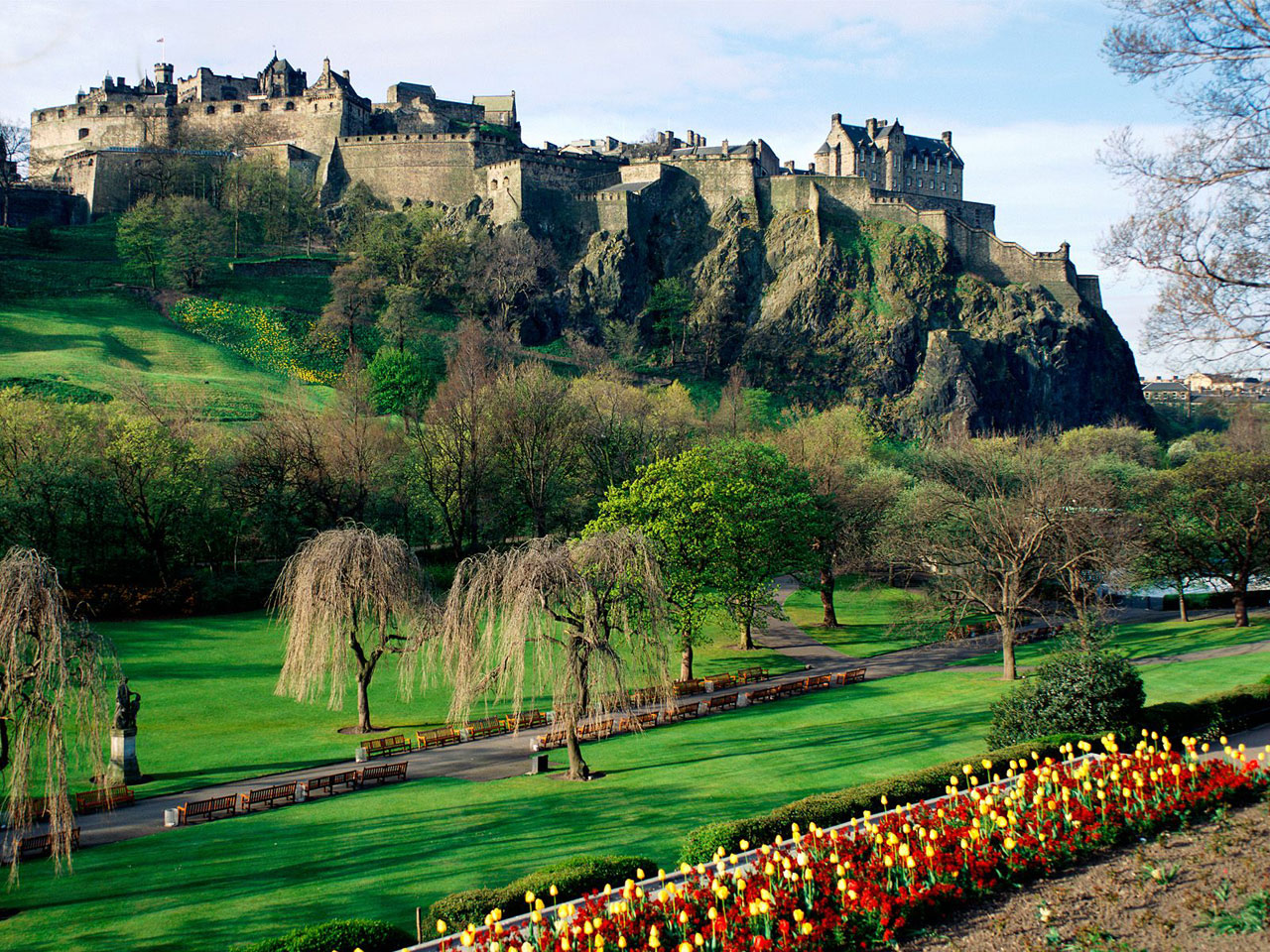 Thanks for watching!
Presentation made by Elena Berbeka
                                     Form 11-B
			       ME”AEC”DIPLOMAT”